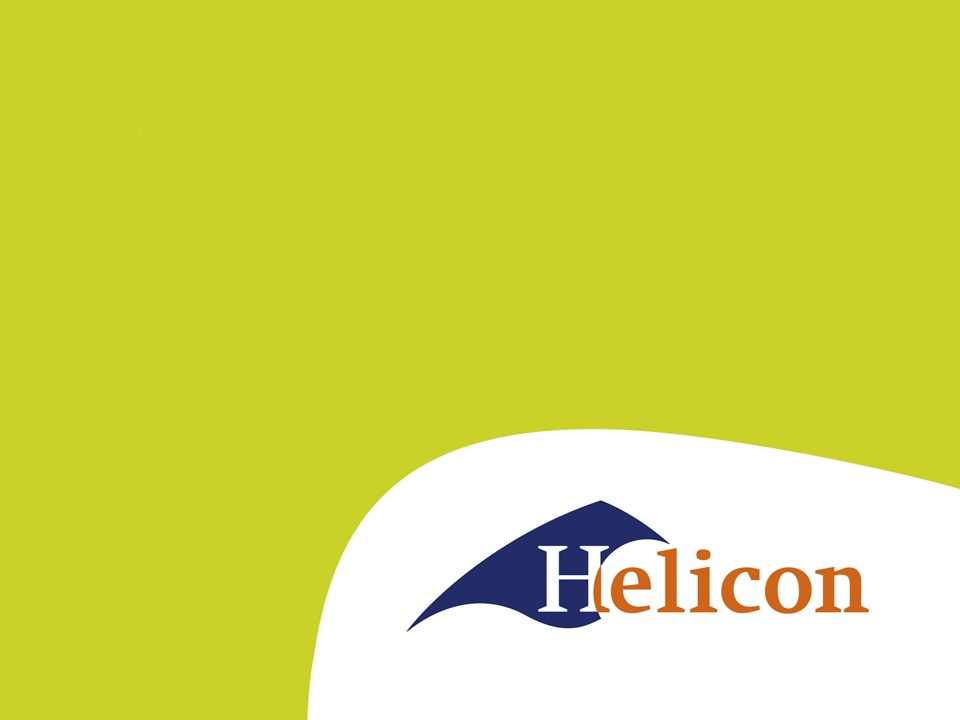 LG42 IBS2.4 Communiceren
Bedrijfseconomie – les 2
Wat gaan we vandaag doen?
Wat gaan we deze periode doen
Toetsing 2.4
Onderdelen
Dinsdag
Bedrijfseconomie – balans & exploitatie
Vragen in de toets

Donderdag
Bedrijfseconomie – SWOT-analyse
Verslagje over stagebedrijf
Jaarrekening
Balans
Exploitatierekening
Balans
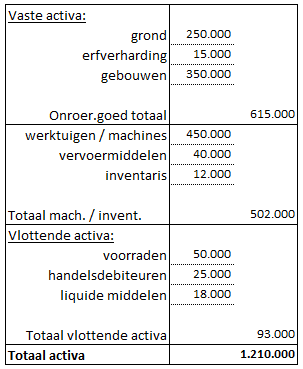 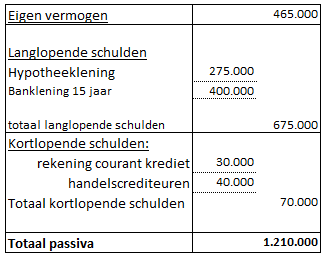 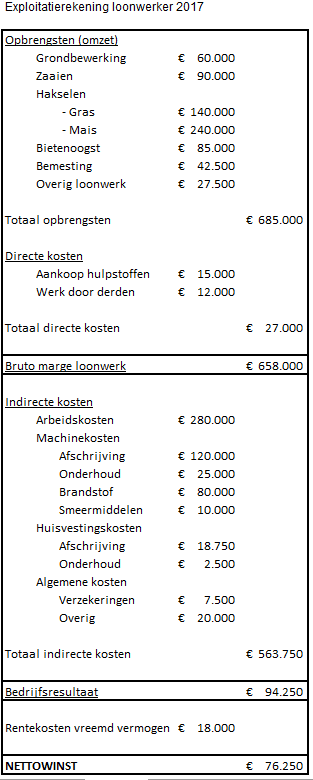 Exploitatierekening
Investeringsbalans
Vaste activa
Duurzame bedrijfsmiddelen
Onroerend goed
Grond
Gebouwen
Machines
Vervoermiddelen
Inventaris
Immateriële vaste activa
Investeringsbalans
Vlottende activa
Voorraden
Eventueel opgesplitst
Debiteuren


Liquide middelen
Kas
Bank
Financieringsbalans
Eigen vermogen
Geïnvesteerd geld
Ingebrachte bedrijfsmiddelen




Achtergesteld vermogen
Familielening
Financieringsbalans
Lang vreemd vermogen
Hypotheeklening
Bankkrediet
Leasing
Gemeentelening

Zekerheden
Onderpand
Executiewaarde
Moet terugkomen in je jaarverslag
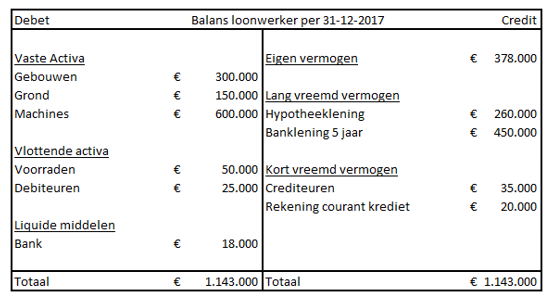 Financieringsbalans
Kort vreemd vermogen
Crediteuren
Rekening Courant Krediet
Kredietlimiet
Belastingdienst
Personeel
Opgaven
Maak opgaven 3,4,5